Welcome to the 2023 McIDAS User Group Meeting
September 25– 28th 2023     Madison, Wisconsin
While you are here ...
Capitol
Brats!
Babcock ice cream – yummmm!
Available in the Union
WI Beer
Try ‘em fried too!!
Fromagination
(on the square across from the Capitol)
Picnic Point (1 hour walk along lakeshore)
Visit the Capitol
Consider Going to GLEAM at the Olbrich Gardens
https://www.olbrichgleam.org/
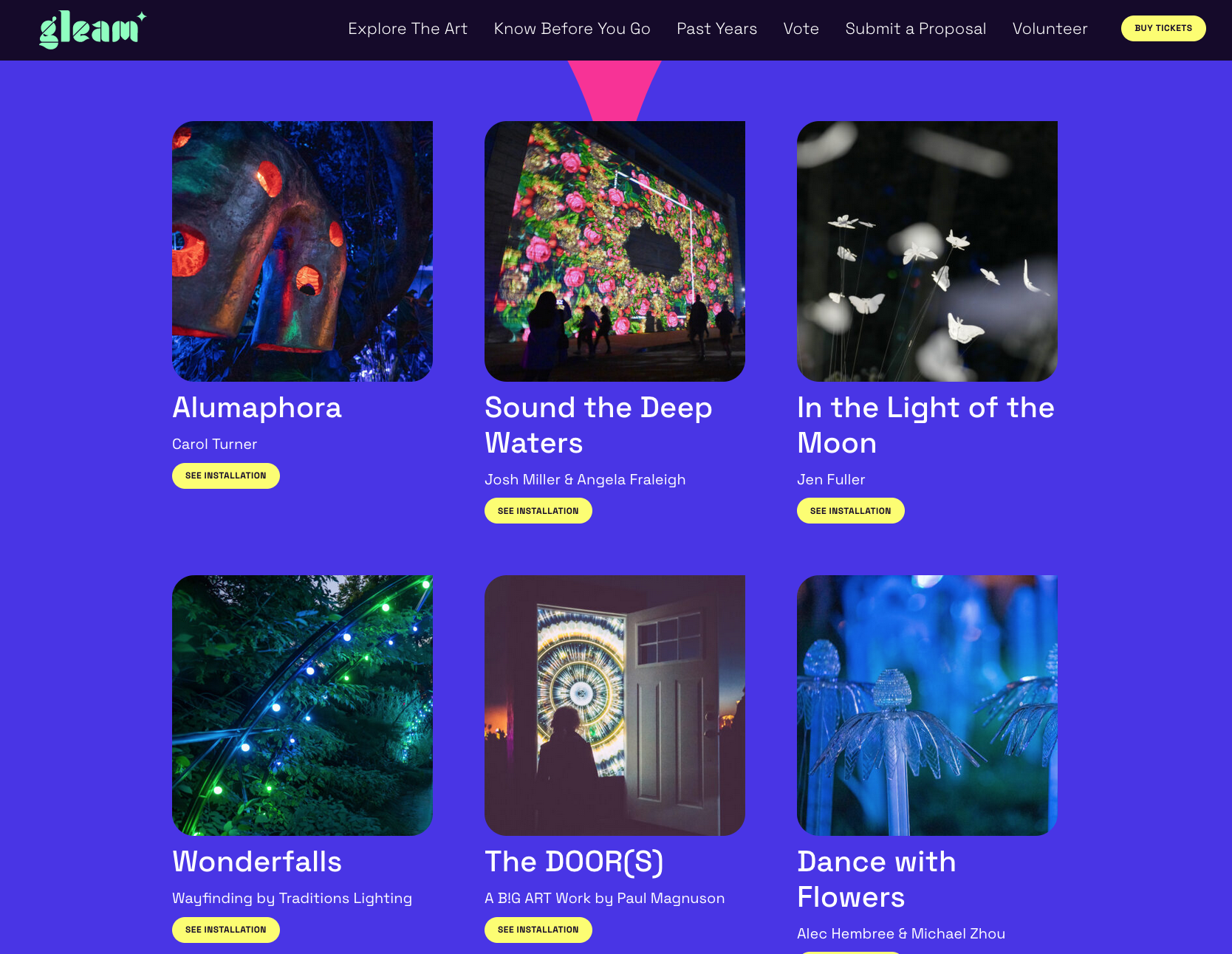 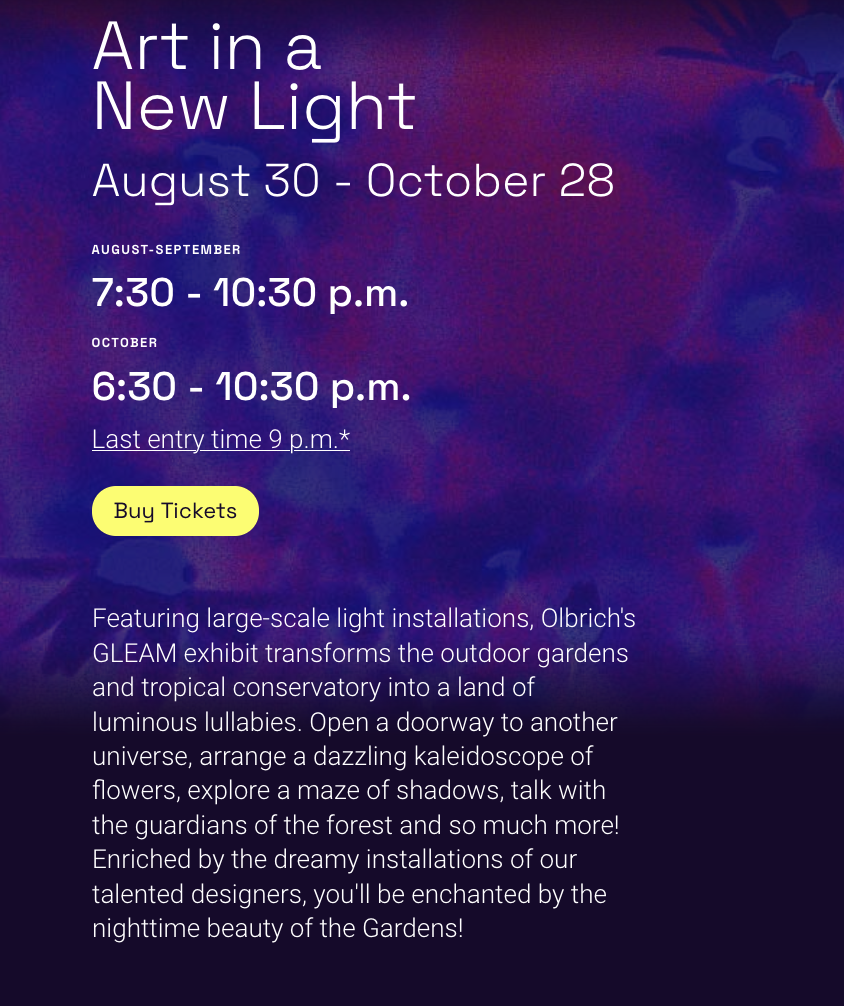 Staying longer?
Saturday Farmer’s Market
AOSS
Come back  and visit  again…
Go forth	and enjoy!